Öffentliche FinanzenundAußenwirtschaft
Wilhelmshaven
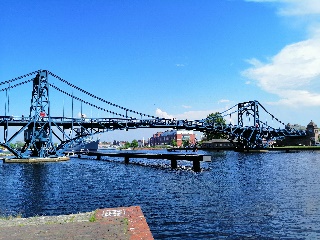 Diese Vorlesung wird in Bild
und Ton des
Dozenten
mitgeschnitten
und anschließend online zur
Verfügung gestellt
Prof. Dr. Bernhard Köster
Jade-Hochschule Wilhelmshaven
http://www.bernhardkoester.de/vorlesungen/inhalt.html
Abstrakte Unterscheidungskriterien von Gütern
Ausschließbarkeit
 
Eine Person kann von der Nutzung eines Gutes ausgeschlossen werden.

Rivalität der Güternutzung

Durch die Nutzung eines Gutes werden die Nutzungsmöglichkeiten anderer Personen verhindert.
Güterkategorien
Effiziente Bereitstellung eines privaten Gutes
Ein privates Gut kann nur von einem Konsumenten zur selben Zeit genutzt werden und andere können vom Konsum ausgeschlossen werden

Ein privates Gut wird nur dann von einem Konsumenten A erworben werden, wenn der Nutzen der letzten produzierten Einheit bzw. die daraus abgeleitete Grenzzahlungsbereitschaft (bzw. Grenzrate der Substitution) größer gleich den Grenzkosten ist.

Ein weiterer Konsument B wird eine Menge dieses Gutes nur konsumieren, wenn seine Grenzzahlungsbereitschaft (bzw. Grenzrate der Substitution) mindestens so groß ist, wie die des Konsumenten A

Das Umgekehrte gilt dann auch aus Sicht von A bzgl. B

Im Gleichgewicht ergibt sich damit die Bedingung

GRSA= GRSB= GK
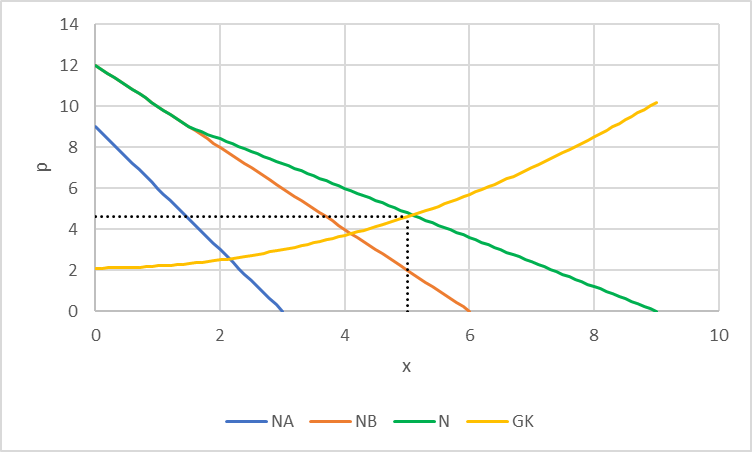 Effiziente Bereitstellung von öffentlichen Gütern
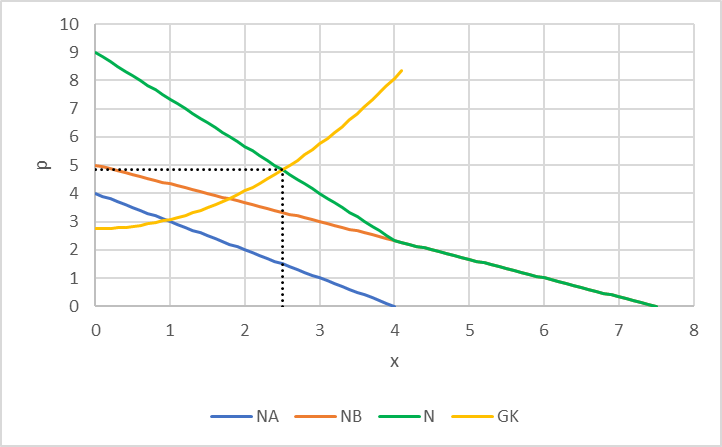 Öffentliche Güter

Aufgrund der Nicht-Rivalität von öffentlichen Gütern kann das Gut von allen gleichzeitig genutzt werden, und niemand kann vom Konsum ausgeschlossen werden

Da alle Konsumenten das Gut also gleichzeitig nutzen können, muss damit die gesellschaftliche Wertschätzung größer gleich den Grenzkosten sein.

Die gesellschaftliche Wertschätzung entspricht der aggregierten Zahlungsbereitschaft aller Konsumenten. Somit muss im Optimum die Summe der Grenzzahlungsbereitschaften (bzw. Grenzraten der Substitution) den Grenzkosten entsprechen.


GRSA+ GRSB= GK

(Samuelsonbedingung)
Öffentliches Gut – Analytische Lösung
Wenn Handel grundsätzlich gut für eine Volkswirtschaft ist, warum gibt es dann soviel Opposition gegenüber einer Öffnung?

Handel beeinflusst die Einkommensverteilung

Hauptgründe für den Einkommenseffekt durch Handel:

Produktionsfaktoren können nicht kostenfrei zwischen Sektoren ausgetauscht werden

Industriesektoren unterscheiden sich in Ihrer Nachfrage nach Produktionsfaktoren
Modell: Spezifische Faktoren
Annahmen:

Kurzfristig können Produktionsfaktoren nicht zwischen den Sektoren ausgetauscht werden, z.B.

Land


Industriespezifisches Kapital


Hochspezialisierte Arbeiter
Neoklassische Produktionsfunktion
Produktionsfunktion mit positiven abnehmenden Grenzerträgen
		           und konstanten Skalenerträgen
Transformationskurve
G
LG
M
LM
Grenzprodukt der Arbeit (GPL) und Steigung der Transformationskurve
GPL
L
Arbeitsmarkt
PM*GPLM
PG* GPLG
Wertgrenz-produkt,
Lohnsatz
Wertgrenz-produkt,
Lohnsatz
LG
LM
Preisanstieg des einen Gutes M
PM*GPLM
PM*GPLM =Wertgrenzprodukt
w =Lohnsatz
PG* GPLG =Wertgrenzprodukt
W=Lohnsatz
PG* GPLG
w*
LM
LG
L*
Einkommensverteilung nach der Preisänderung
Kapitalbesitzer im Maschinensektor: Die Güterpreise steigen nominal und auch relativ zum Lohnsatz und relativ zum Getreidesektor. Damit steigt insgesamt das Einkommen in diesem Sektor
→ Besserstellung

Kapitalbesitzer im Getreidesektor: Die Güterpreise bleiben nominal unverändert, aber sie sinken relativ zum Lohnsatz und relativ zum Maschinensektor. Damit sinkt insgesamt das Einkommen in diesem Sektor
→ Schlechterstellung

Arbeiter: Die Löhne steigen zwar nominal. Relativ zum Maschinensektor aber fallen sie, während sie relativ zum Getreidesektor steigen.
→ Besser- oder Schlechterstellung hängt von den Präferenzen ab
Produktion und Konsum Außenhandel nach dem Preisanstieg von M
Preisverhältnis bei Autarkie
G
●
M
Produktionspunkt bei Autarkie
Ergebnisse des Modells spezifischer Faktoren bei Außenhandel
Exportsektor gewinnt 

Importsektor verliert

Die Auswirkungen auf den mobilen Faktor sind ambivalent

ABER:

Insgesamt gewinnt das Land!

→ es existiert ein Umverteilungsmechanismus, so dass alle Sektoren besser gestellt werden können gegenüber der Situation ohne Handel
Gründe für Außenhandel (klassisch)
Ricardo:
Unterschiedliche komparative Kosten

Lineare Produktionsfunktion:Y=aL

konstante Skalenerträge 2L↑ → 2Y↑

Spezifische Faktoren:
Neoklassische Produktionsfunktion Y=F(K,L)

konstante Skalenerträge 2L↑, 2K↑ → 2Y↑

Unterschiedliches Verhältnis der relativen Grenzproduktivitäten der Produktionsfaktoren


→ Es kommt zu Außenhandel, weil die Länder unterschiedlich sind!